Berufswahlparcours
Bewerbungen
Ablauf
Ablauf heutiger Vortrag
Ich stelle mich vor
Name Vorname
Geschäft/ Funktion
Ausbildung Lernende in unserem Betrieb

Auf was ich persönlich Wert lege bei der Suche nach einem neuen Lernenden

Bewerbung – der erste Eindruck zählt
Verpackung
Online Bewerbung
Bewerbungsschreiben 
Lebenslauf
Noten, Selbst- /Sozialkompetenzen und Absenzen
Erster Kontakt am Telefon
Bewerbungsgespräch
Schnuppern

Fragen?
Vorstellung Referent
Ich stelle mich vor
Name
Funktion
Etc.
Was ist wichtig?
Auf was ich persönlich Wert lege bei der Suche nach einem neuen Lernenden
Ansprechende Bewerbung (differenziert euch!)
Gute Noten/Multicheck
Gutes Verhalten und wenige Absenzen
Und wenn es zum Bewerbungsgespräch kommt=>viel fragen und erzählen
Bewerbung – der erste Eindruck zählt
Bewerbung auf dem Postweg – Die Verpackung
Die Bewerbung sollte in einer schönen Mappe versendet werden
Die Farbe der Mappe kann passend zum Stil der Bewerbung ausgesucht werden
Der Briefumschlag sollte sauber angeschrieben werden
Der Briefumschlag sollte gross genug sein, damit die ausgewählte Mappe gut rein passt
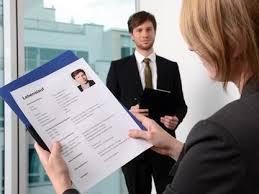 Bewerbung – der erste Eindruck zählt
Bewerbung ONLINE
Bewerbungsschreiben als PDF senden
Lebenslauf als PDF senden
Auch in die E-Mail sollte eine netter Text verfasst werden, nicht nur im angefügten Bewerbungsschreiben
TIPPS: 

Seriöse E-Mail Absender Adresse verwenden
Nicht: haase24@gmx.ch oder sexybunny16@hotmail.com
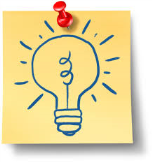 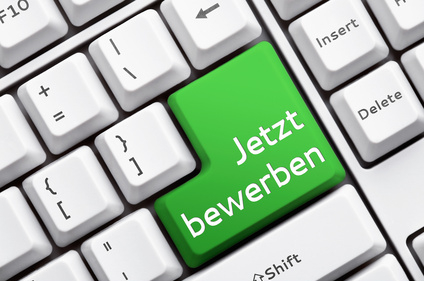 Bewerbung – der erste Eindruck zählt
Bewerbung ONLINE
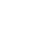 Bewerbung – der erste Eindruck zählt
Bewerbungsschreiben
Bewerbungsschreiben muss mit der richtigen Adresse versehen werden
Die Anrede sollte: Sehr geehrte Frau Valkovic (Bsp.) lauten 
Im Bewerbungsschreiben sollte Bezug genommen werden wo die Stelle ausgeschrieben war 
Im Schreiben muss der Berufsbildner erkennen wieso du den Beruf lernen möchtest

TIPPS: 

Rechtschreibung und Datenkorrektheit
prüfen vor dem Absenden – gegenlesen lassen
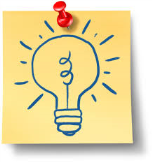 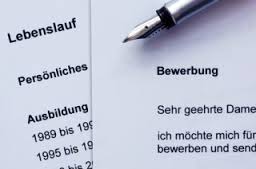 Bewerbung – der erste Eindruck zählt
Kreatives Beispiel für eineBewerbungsschreiben
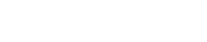 Bewerbung – der erste Eindruck zählt
Lebenslauf
Verwendet keine Selfies für den Lebenslauf
Der Lebenslauf soll Informationen über euch geben
Versuche den Lebenslauf sinnvoll zu gliedern
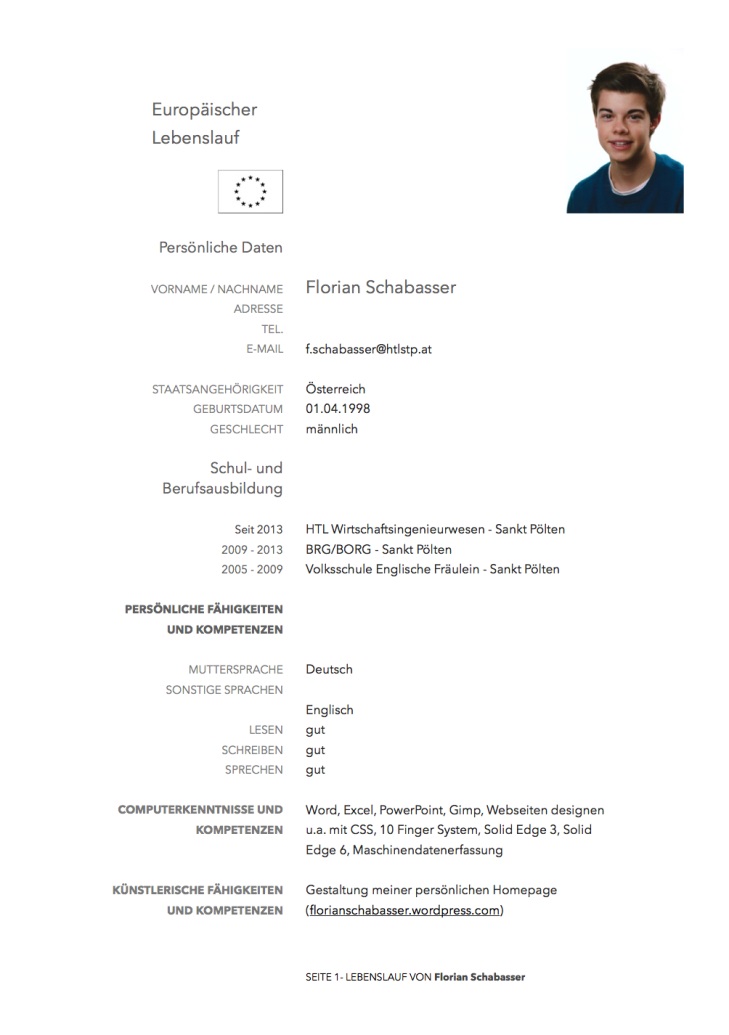 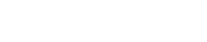 Bewerbung – der erste Eindruck zählt
Noten
Noten sind sehr wichtig. Jedoch unterscheiden sich die Ansprüche von Lehrberuf zu Lehrberuf
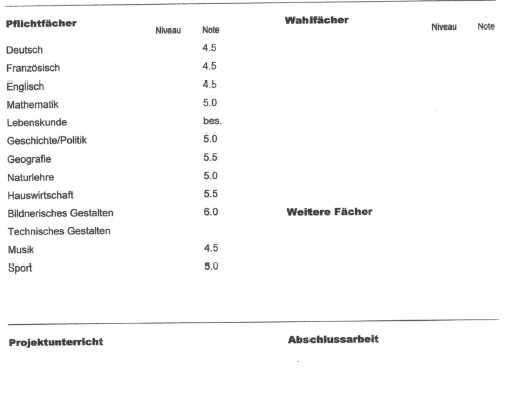 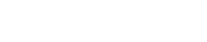 Bewerbung – der erste Eindruck zählt
Selbst- und Sozialkompetenzen
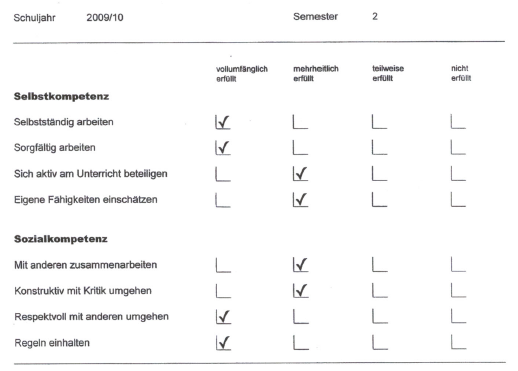 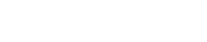 Bewerbung – der erste Eindruck zählt
Absenzen
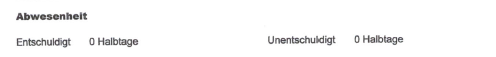 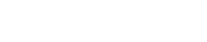 Bewerbung – der erste Eindruck zählt
Erster Kontakt am Telefon
Während des Bewerbungsprozesses nehme ich das Telefon mit einer freundlichen Begrüssung entgegen und erwähne meinen Vor- und Nachname

Bei Telefongesprächen spreche ich laut und deutlich 

Ich notiere mir wichtige Infos / Angaben



TIPPS: 

Eigener Combox – Text überprüfen
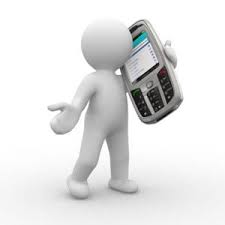 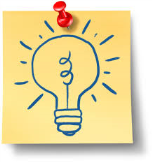 Bewerbung – der erste Eindruck zählt
Bewerbungsgespräch
Vorgängig informiere ich mich über die Firma im Internet
Ich nehme einen Notizblock mit
Ich schreibe mir Fragen im Vorfeld auf
Ich bin pünktlich
Ich trage saubere und gepflegte Kleider
Ich begrüsse und verabschiede den Berufsbildner mit Name



TIPPS: 

Zeig Dich von Deiner besten Seite!
Pack Deine Chance!
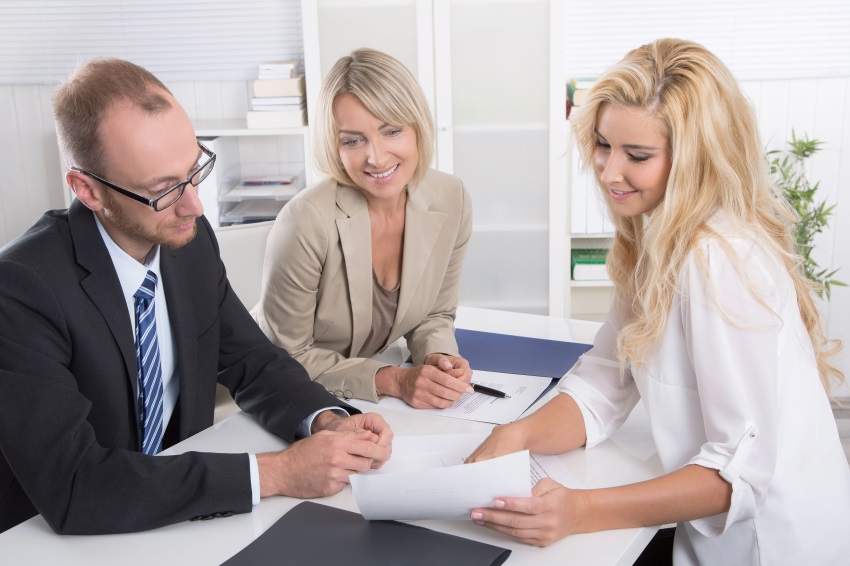 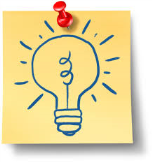 Bewerbung – der erste Eindruck zählt
Schnuppern
Ich bin rechtzeitig
Ich zeige Interesse und stelle Fragen
Ich verhalte mich professionell, höre zu
Ich bedanke mich am Ende der Schnupperlehre beim Berufsbildner






TIPPS: 

Ich zeige mich interessiert und versuche den guten Eindruck beizubehalten
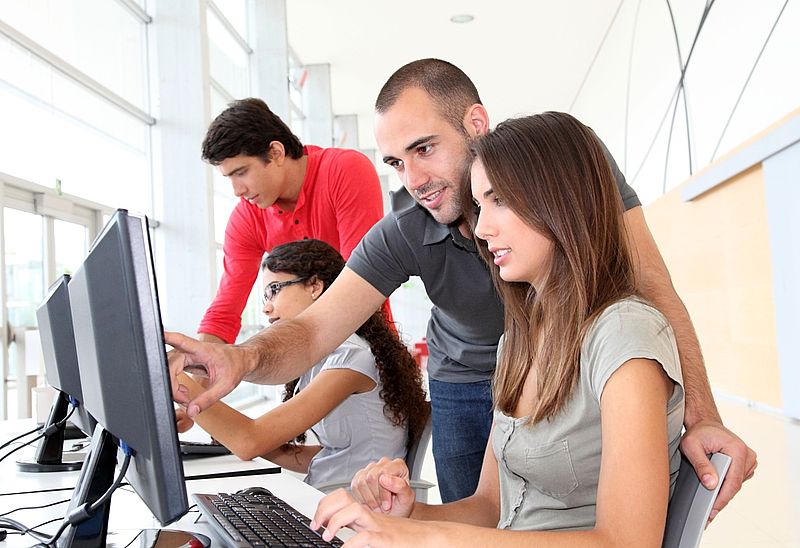 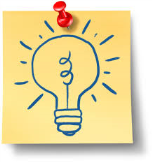 Bewerbung – der erste Eindruck zählt
Fragen?